TEATRO STABILE DI GENOVAStagione 2016-2017
COMMISSIONE CONSILIARE
 9 Giugno 2016
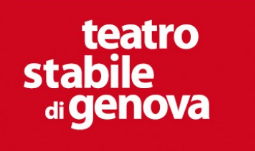 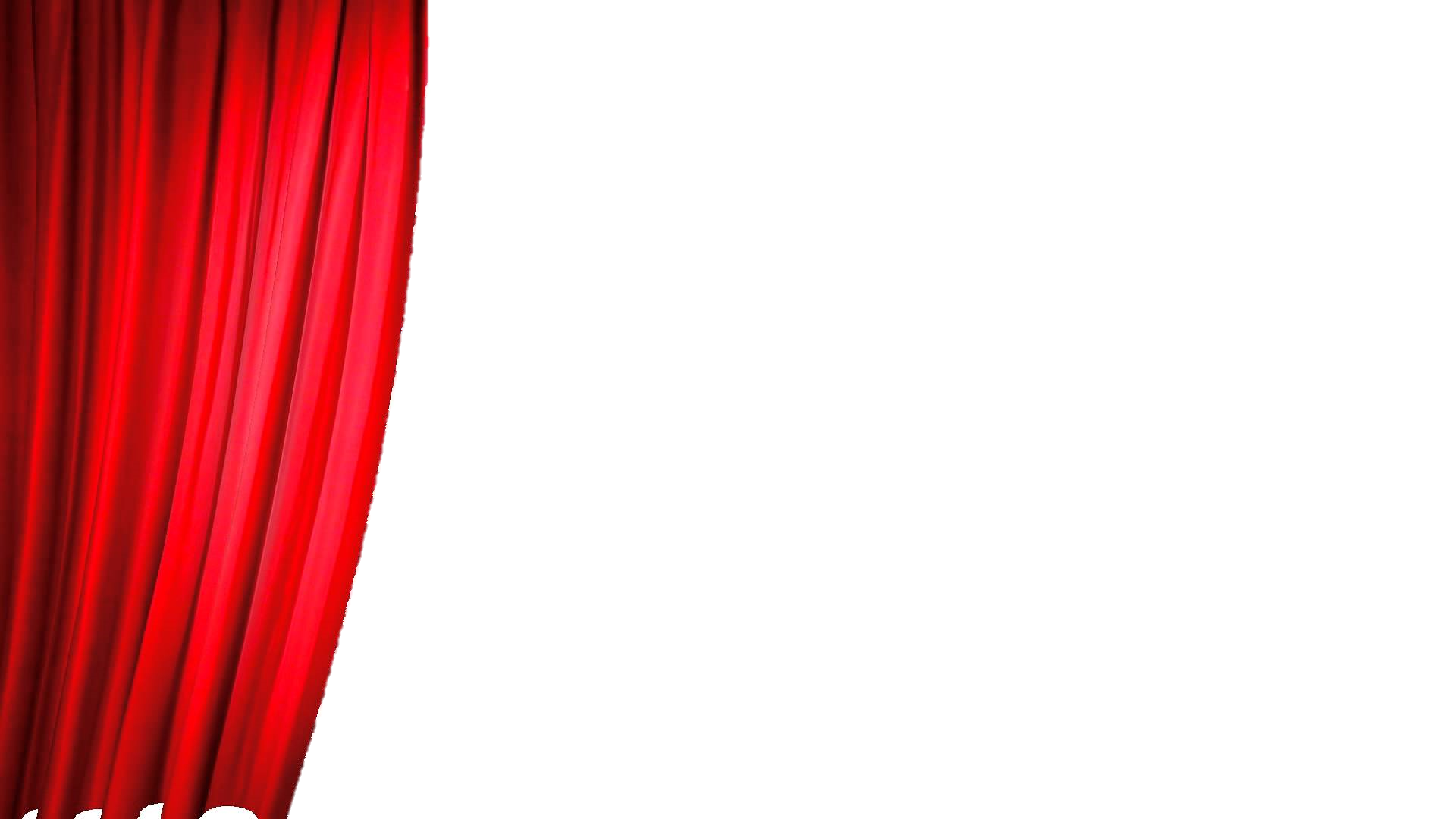 TEATRO STABILE DI GENOVANOTE SUL BILANCIO PREVENTIVO: GLI OBIETTIVI
2015
2016
2018/2020
Progettazione di un programma avente i parametri da Teatro Nazionale così da predisporre la domanda ministeriale per il triennio 2018/2020
Progettazione del programma con:
+ Produzioni
- Ospitalità
+ Stanzialità 
- Tournée
Predisposizione della domanda ministeriale per il triennio 2018/2020
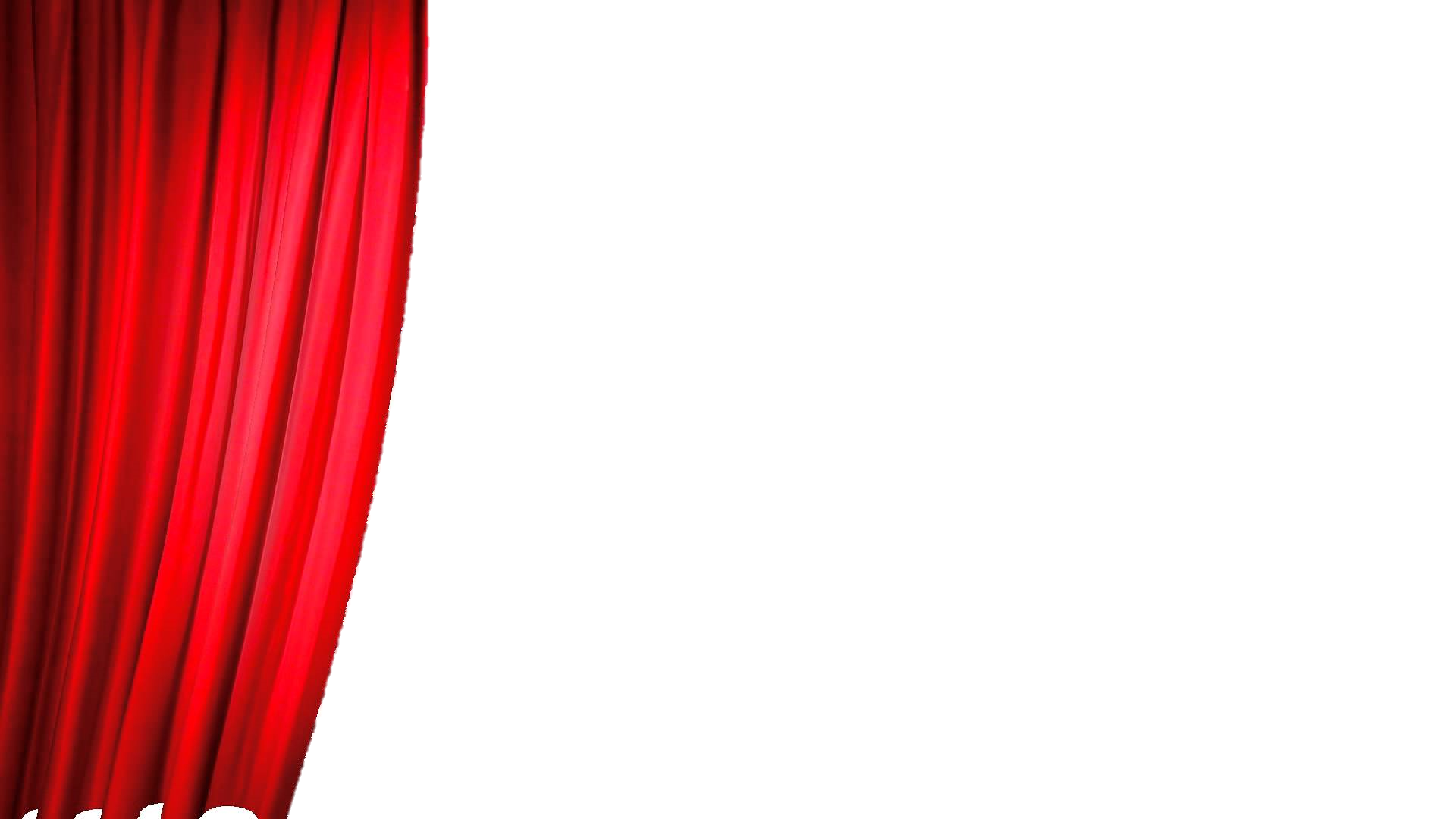 TARGET DEI TEATRI DI INTERESSE NAZIONALE
BORDERO’
240
GIORNATE LAVORATIVE
15.000
ONERI SOCIALI
1.000.000
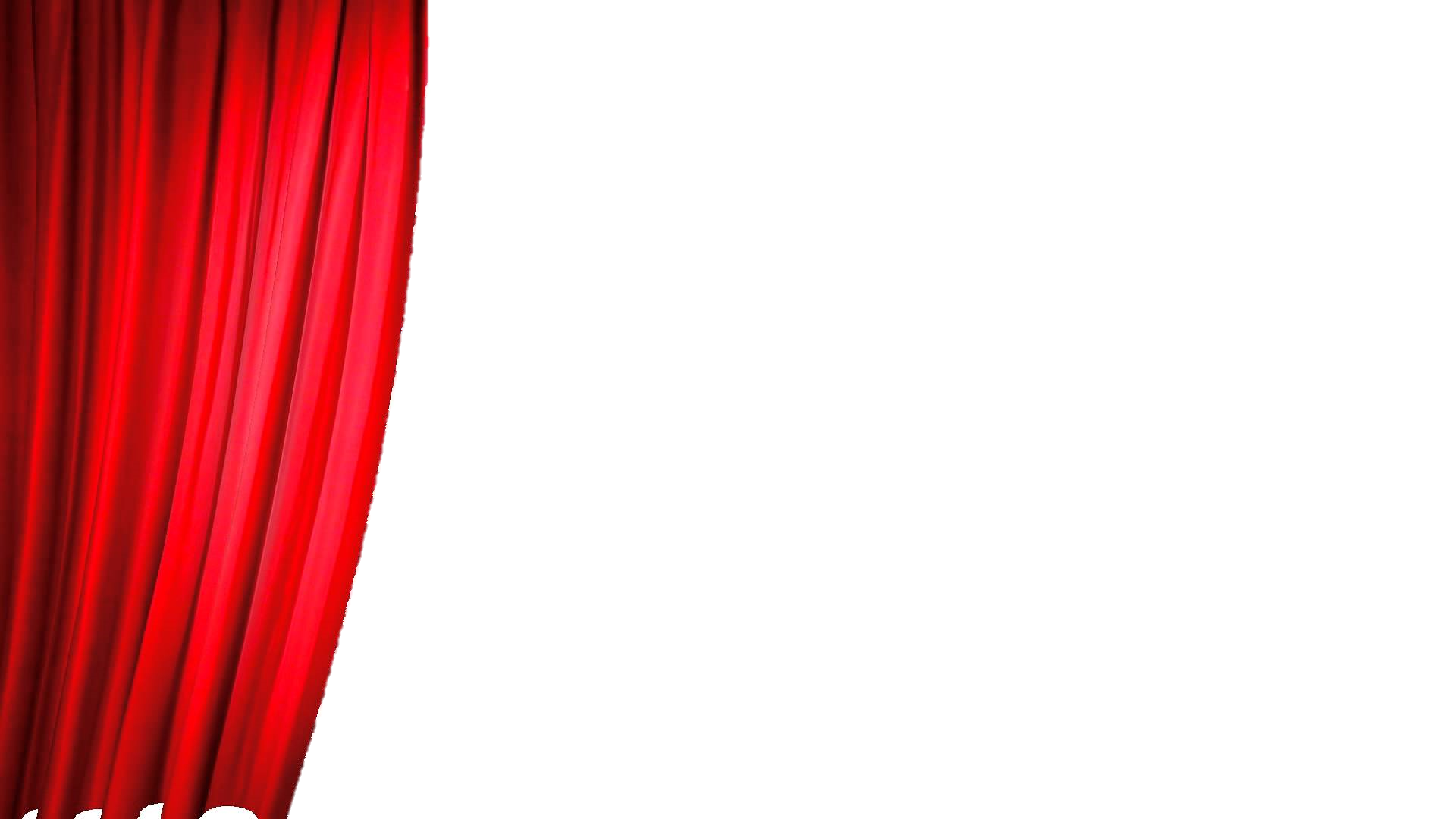 TEATRO STABILE DI GENOVAStagione 2015-2016
GIORNATE LAVORATIVE
15.591
ONERI SOCIALI
1.015.580
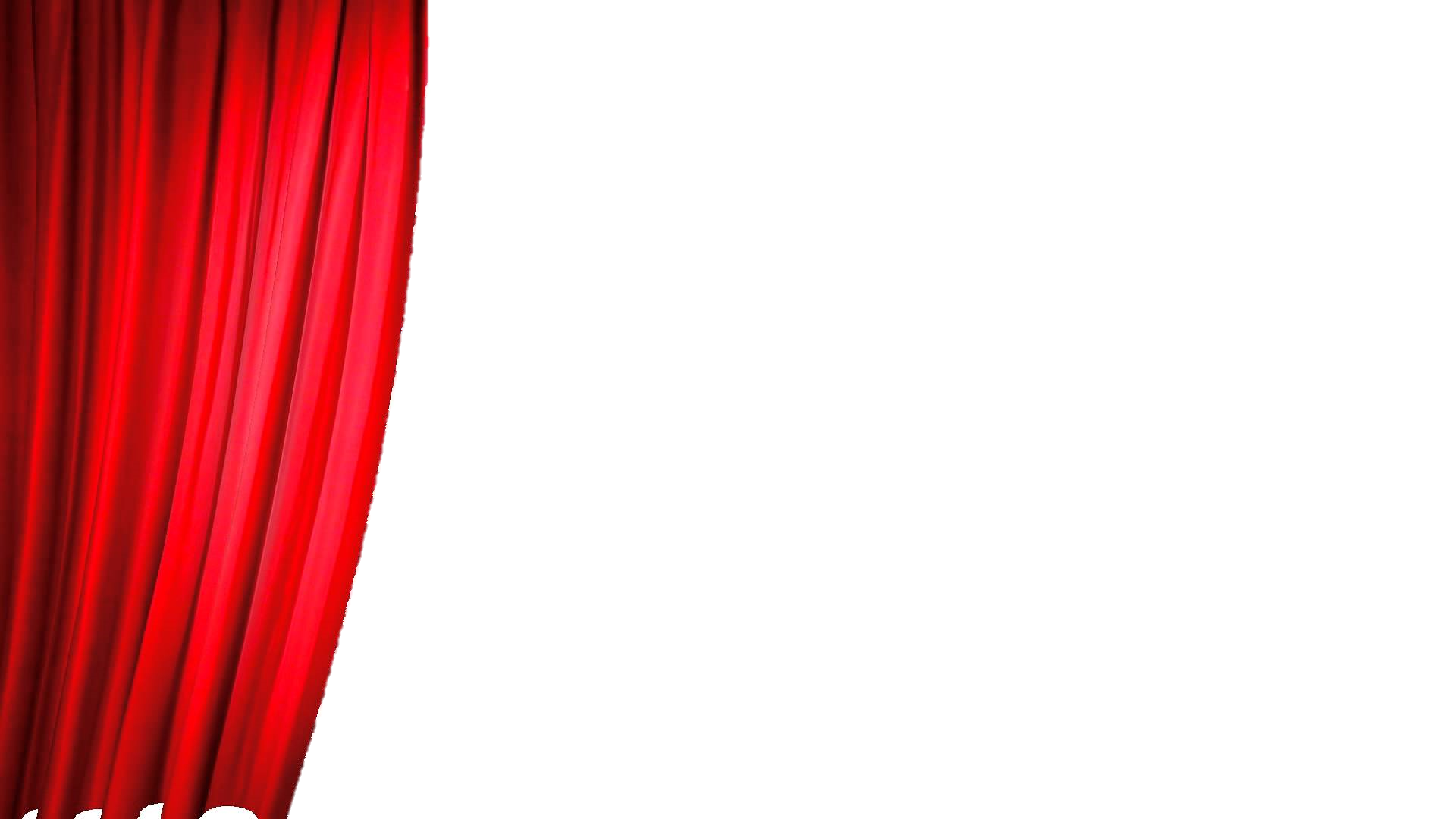 TEATRO STABILE DI GENOVAStagione 2016-2017
L’UOMO DAL FIORE IN BOCCA
LA CUCINA
IL BORGHESE GENTILUOMO
9 
PRODUZIONI IN CARTELLONE A GENOVA
LA DODICESIMA NOTTE
FAUST’S BOX
IL RAGAZZO CHE AMAVA GLI ALBERI
I MANEZZI PER MAJÂ NA FIGGIA
IL GABBIANO
L’ISOLA DEGLI SCHIAVI
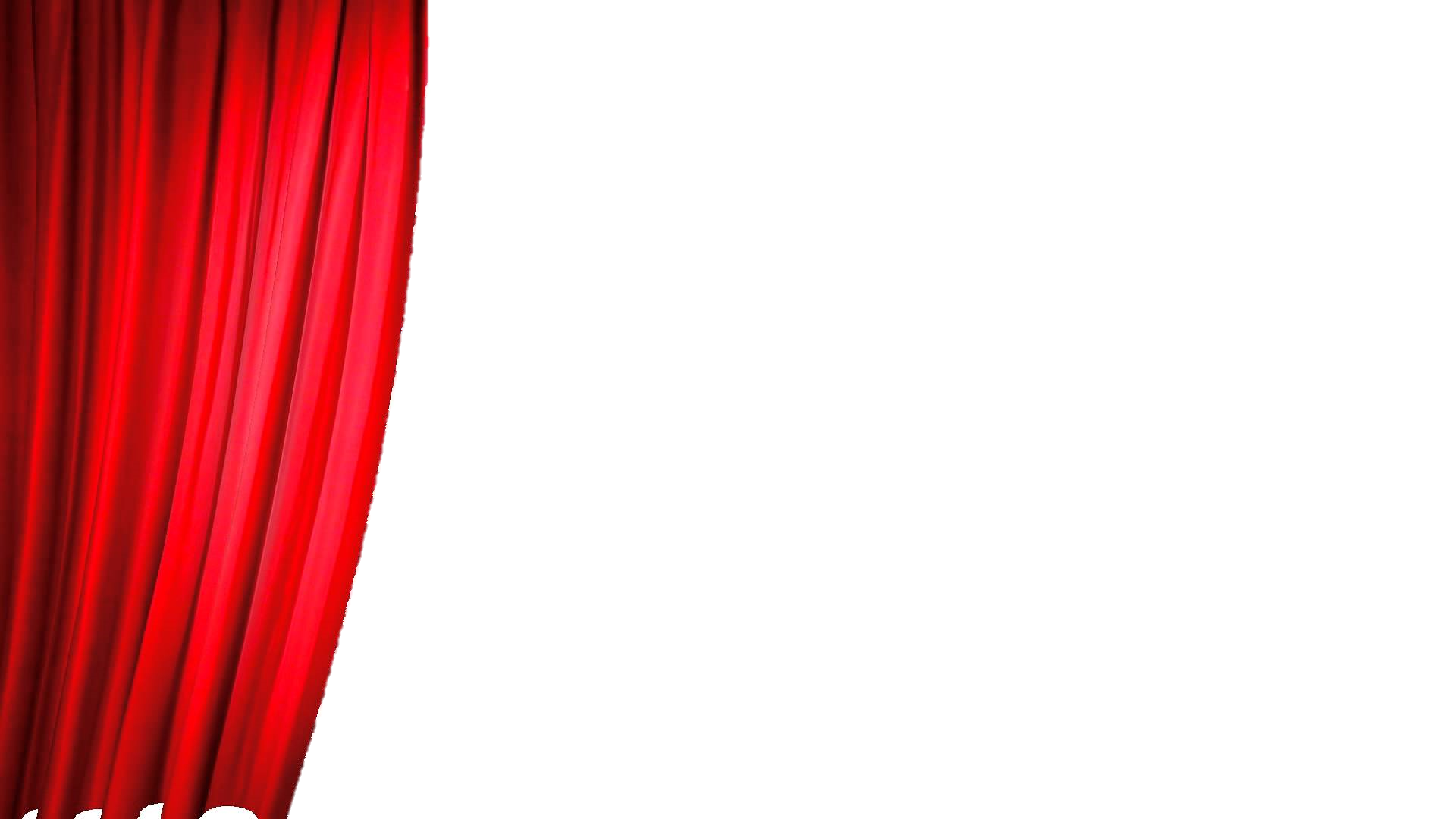 TEATRO STABILE DI GENOVAStagione 2016-2017
MINETTI
DEMONI
LE PRÉNOM
IVANOV
11 PRODUZIONI IN TOURNÉE
IL BORGHESE GENTILUOMO
I MANEZZI PER MAJÂ NA FIGGIA
GEPPETTO E GEPPETTO
FAUST’S BOX
SABBATICO
L’UOMO CHE RACCOGLIEVA BOTTIGLIE
BACCI MUSSO U CUNTA ROMEO E GIULIETTA
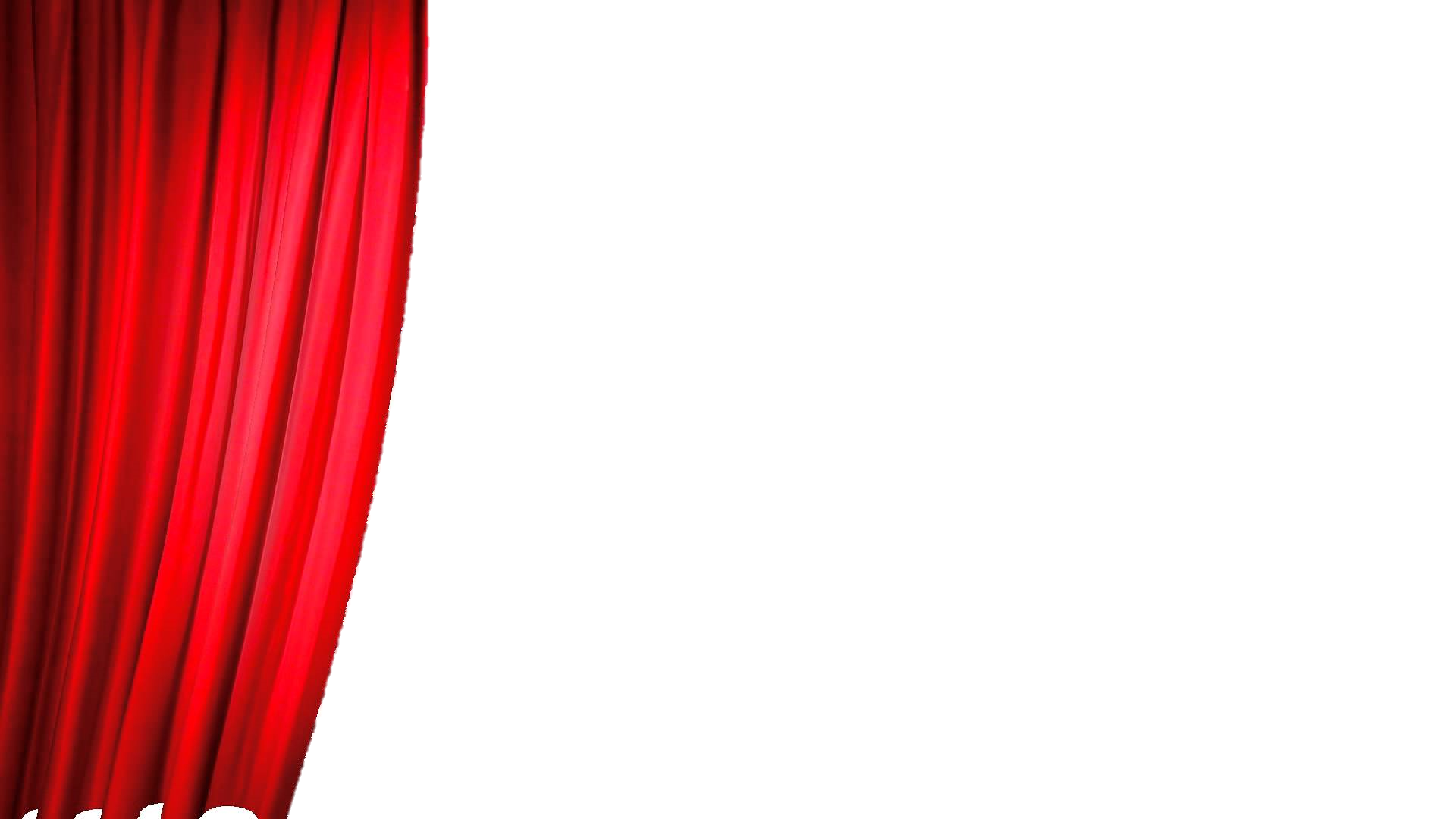 TEATRO STABILE DI GENOVANOTE SUL BILANCIO PREVENTIVO: I NUMERI
2015
2016
2018/2020
Venuti meno i contributi della Ex Provincia e della Fondazione Carige;
Incremento degli introiti e dei rientri pubblicitari pari al 20%;
Risparmio nel costo delle produzioni;
Deliberata la prima tranche di 600.000,00 Euro per contenzioso degli anni 2011/12/13;
Venuti meno i contributi della Ex Provincia e della Fondazione Carige;
Politica di contenimento dei costi e delle spese generali, reperimento di nuove risorse;
Postati 2.100.000,00 Euro come contributo ministeriale;
Previsione di incremento degli introiti e dei rientri pubblicitari con la ricerca di nuovi sponsor;
Nei prossimi mesi prevista la determinazione del recupero delle somme per i contenziosi del 2014;
Previsto il recupero di 40.000,00 Euro relativo alla Compagnia Lavia-Agnagni
Predisposizione della domanda ministeriale per il triennio 2018/2020
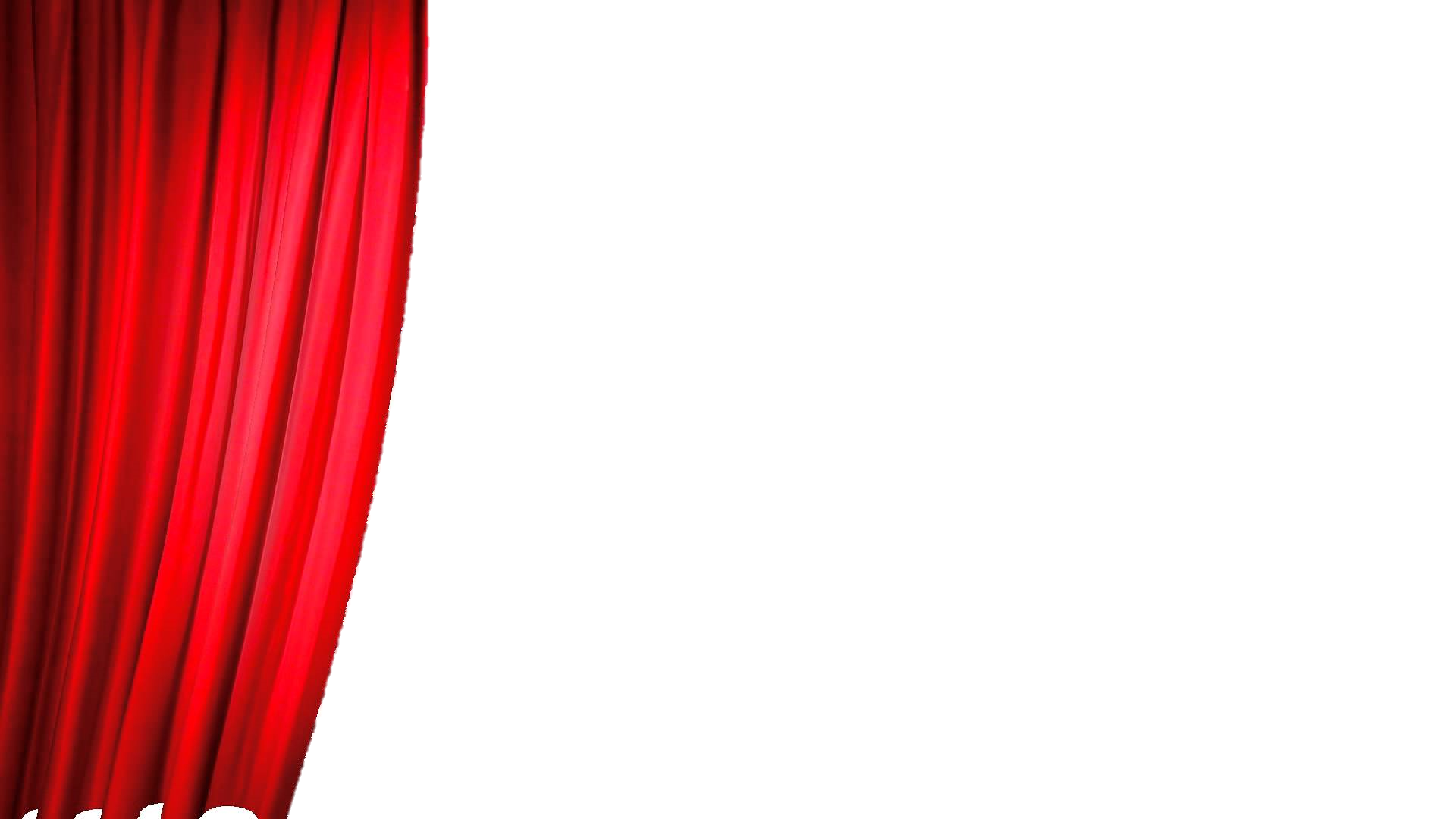 TEATRO STABILE DI GENOVAStagione 2015-2016